Silhouette Photo Effect
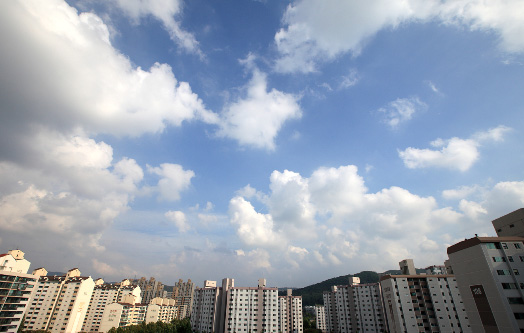 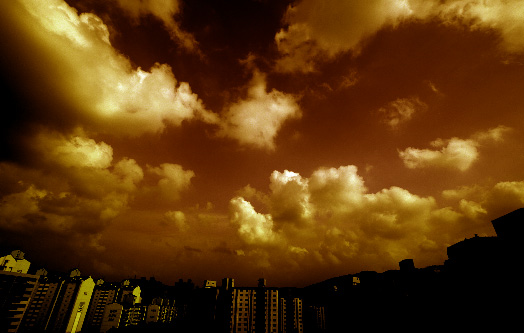 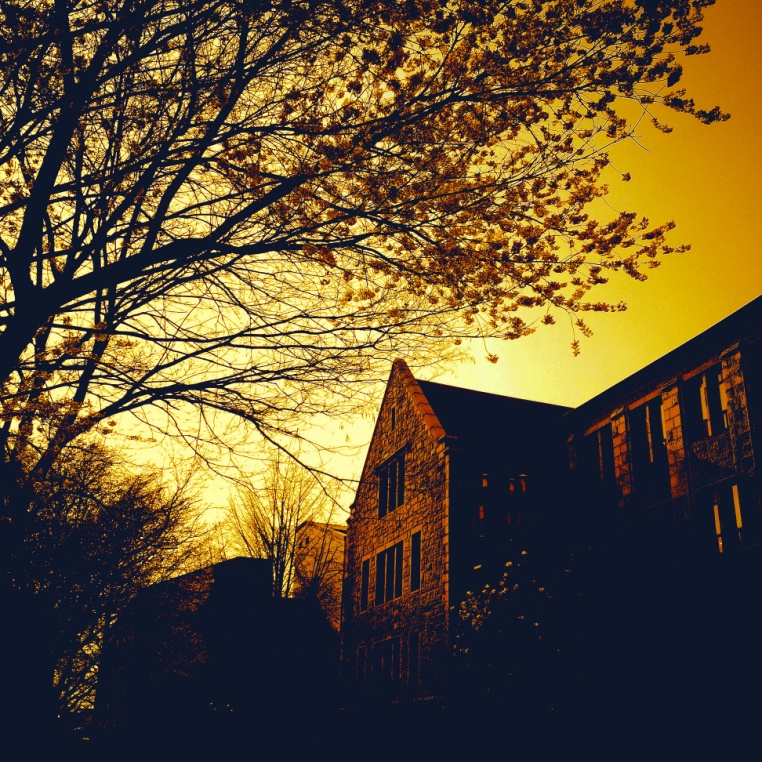 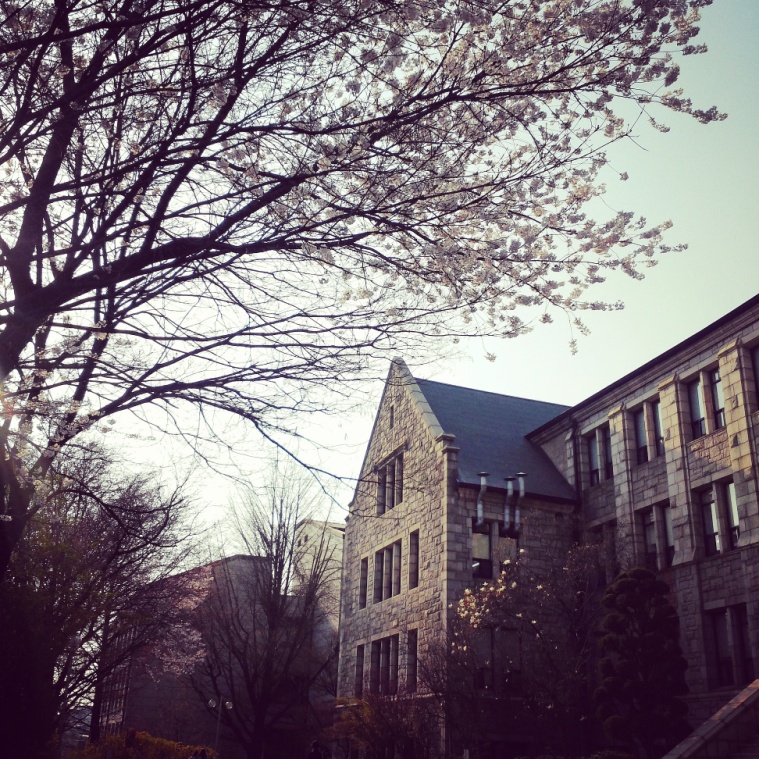 Silhouette Photo Effect
File>open
Layer>new Adjustment layer> Curve>Drag  to  the upper side





layer> New Adjustment Layer>Color Balance
Shadow :   Cyan(Toward Red), Magenta(Toward Green), Yellow(Toward Yellow)
Midtones: Cyan(Toward Red), Magenta(Toward Left), Yellow(Toward Left ) 
Highlight:  Cyan(Toward Left ), Magenta(Toward Left ), Yellow(Toward Left)
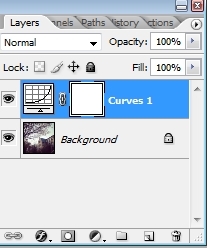 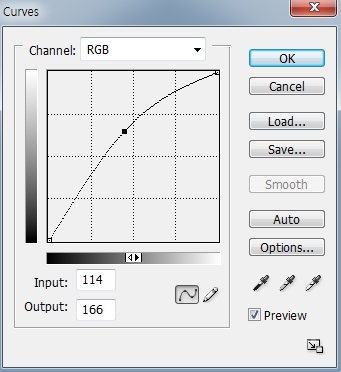 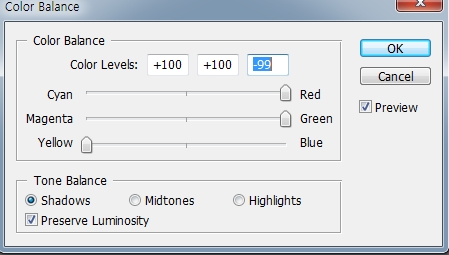 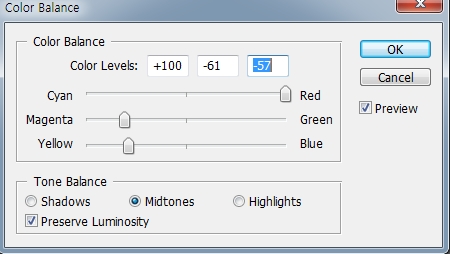 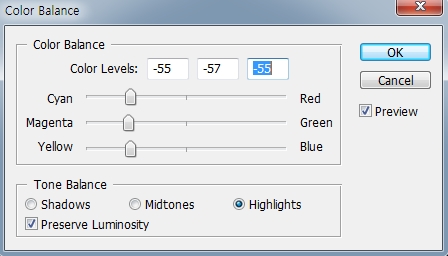 Silhouette Photo Effect
For making Silhouette, 
Choose background layer, Check only Background layer  ,Uncheck color balance, curve indicates  layer visibility > Choose the channel>Choose  blue>Drag  Blue and put on the create new channel
                                                                







-    Made blue copy channel
-  On Blue copy channel> image> adjustment>level
-   Move BLACK AND WHITE LEVEL
    To the center
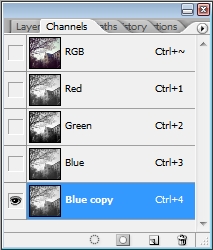 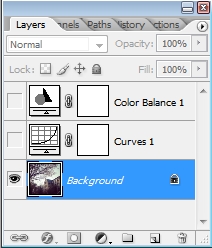 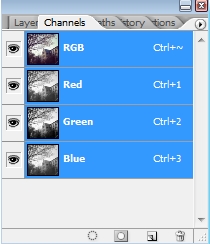 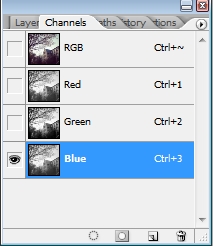 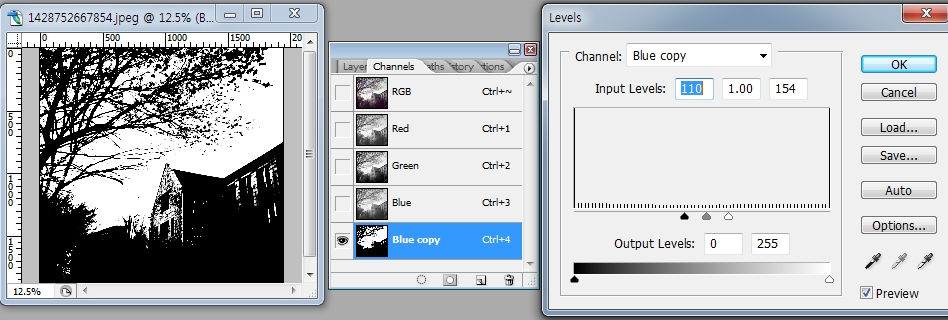 Silhouette Photo Effect
At the same time, press ctrl key + Blue copy channel>Click the RGB channel







Return to the LAYER> Add new layer on the Color balance  layer






At the new layer>Add Layer Mask>  Choose mask thumbnail> CtRL+I
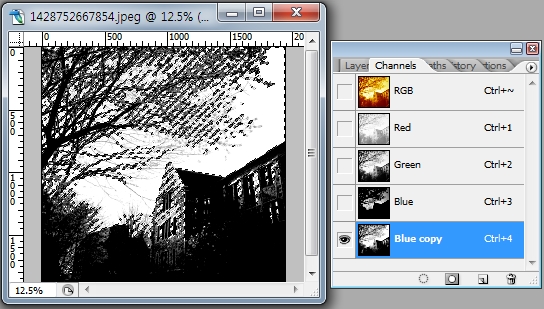 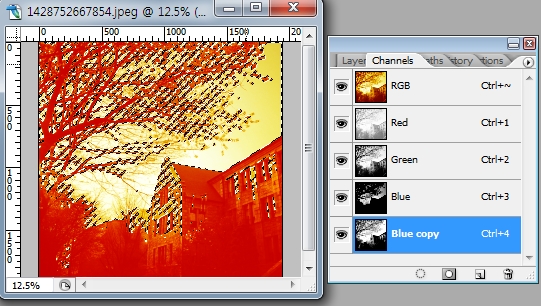 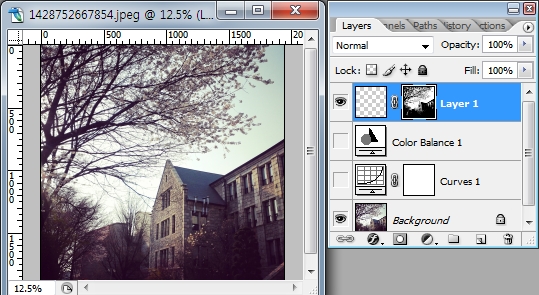 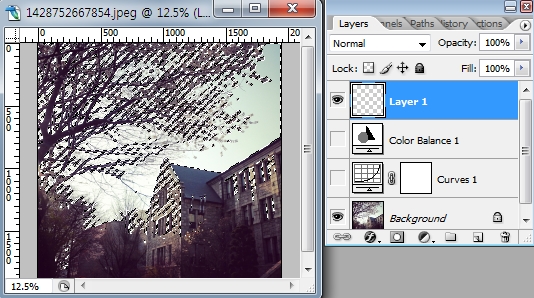 Silhouette Photo Effect
Choose image thumbnail> Foreground:black, background:white>For  filling  the background>  AIT+DELETE 
Click All indicates  layer visibility
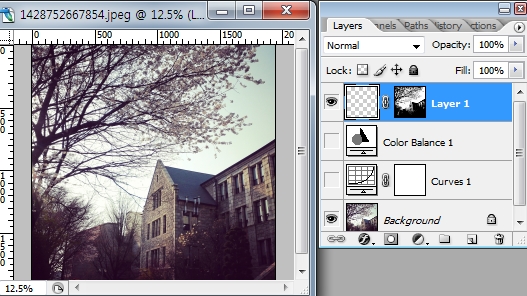 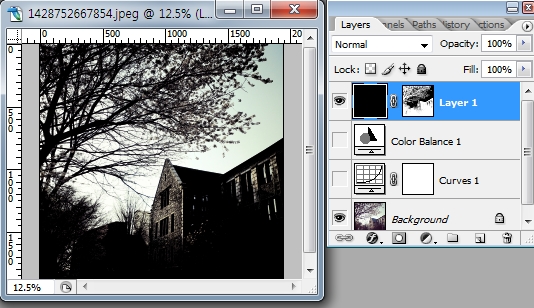 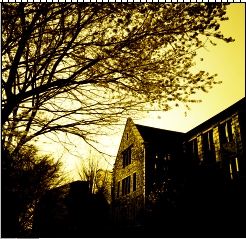 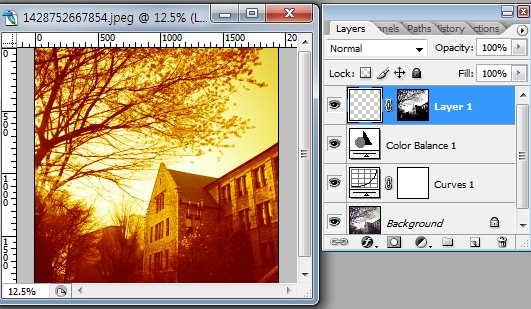